ehisa Mrpupah;fNs… ePq;fSk; rpw;gpfs;jhd;!!
Kidth;.j.rptrf;jp uh[k;khs;    
                                                      cjtpg;Nguhrphpah; 
                           fy;tp cstpay; Jiw
                  jkpo;ehL Mrphpah; fy;tpapay; gy;fiyf;fofk;
                           fhug;ghf;fk;,  nrd;id – 97.
Mrphpah;
“md;ig Cl;Ltjpy; md;idaha;
mwpit tsh;g;gjpy; Mrhdha;
jtWfis jlbf; Nfl;gjpy; jfg;gdha;
fz;bg;ig fhl;Ltjpy; fhtyuha;
ms;s, ms;s mwpitf; nfhLf;Fk;
ml;raghj;jpukha;, fw;gfj;jpUtha;
gz;Gfis tsh;g;gjpy; gz;ghsuha;”
Mrphpah;fNs ePq;fs; mtjhpf;Fk; ghpkhzq;fs;jhd; 
vj;jid! vj;jid!
“mwpahikiag; Nghf;fpmwpTk;, mDgtKkNrh;e;J fpilg;gNj Qhdk;”         - lhf;lh;.v]; ,uhjhfpU\;zd;
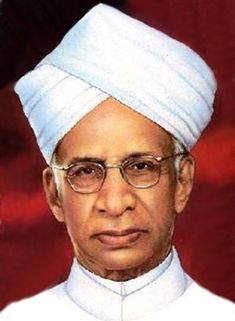 “ehd; capNuhL ,Ug;gjw;F, 
       vd; je;ijf;F flikg;gl;bUf;fpNwd; - Mdhy;; rpwg;ghf tho;tjw;F vd;
   MrphpaUf;F flikg;gl;bUf;fpNwd;”
            - khtPud; mnyf;rhz;lh;
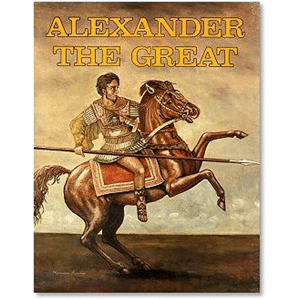 NguwpQh; mz;zh
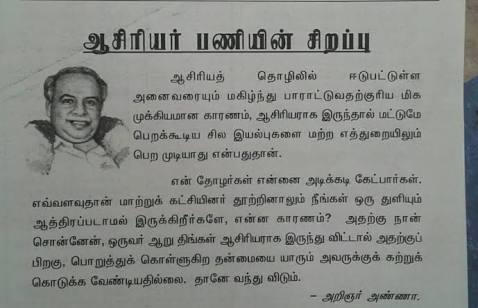 TEACHER
T -  Training - gapw;rp
E -  Education - fy;tp
A -  Ability - jpwik
C -  Creativity - gilg;ghw;wy;
H -  Humanism - kdpjk;
E -  Efficiency - tpidj;jpwd;
R -  Reformer -  rPh;jpUj;jthjp
khztr; rpw;gq;fisr; nrJf;Ftjpy; Mrpupa cspfspd; gq;fspg;G
“ruhrhp Mrphpah; 
  ghlj;ij elj;Jfpwhh;.
  rpwe;j Mrphpah;
  eilKiw cjhuzq;fNshL fw;gpf;fpwhh;.
  cd;djkhd Mrphpah;
  capNuhl;lj;ij Vw;gLj;Jfpwhh;.”
           - tpy;ypak; My;gh;l;
1. Neh;kiw kdg;ghd;ikia cUthf;Fjy;
Neh;kiw kdg;ghd;ik cilath;fspd; jd;ikfs; (Manifests of Positive Attitude Persons)
Neh;kiw rpe;jid (Positive Tinking)
Mf;fg+h;tkhd rpe;jid (Constructive thinking)
gilg;ghw;wy; rpe;jid (Creative Thinking)
ek;gpf;if (Optimism) 
Fwpf;Nfhis mila Cf;fg;gLj;Jjy; (Motivation and Accomplish Goals)
kfpo;r;rpahd kdepiy (An Attitude of Happiness)
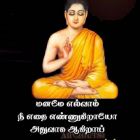 Positive Thinker (Neh;kiw rpe;jidAilNahh;)
The Positive thinker 
          sees the Invisible,
      feels the Intangible, and 
      achieves the Impossible
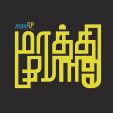 gilg;ghw;wy; rpe;jid (Creative Thinking)
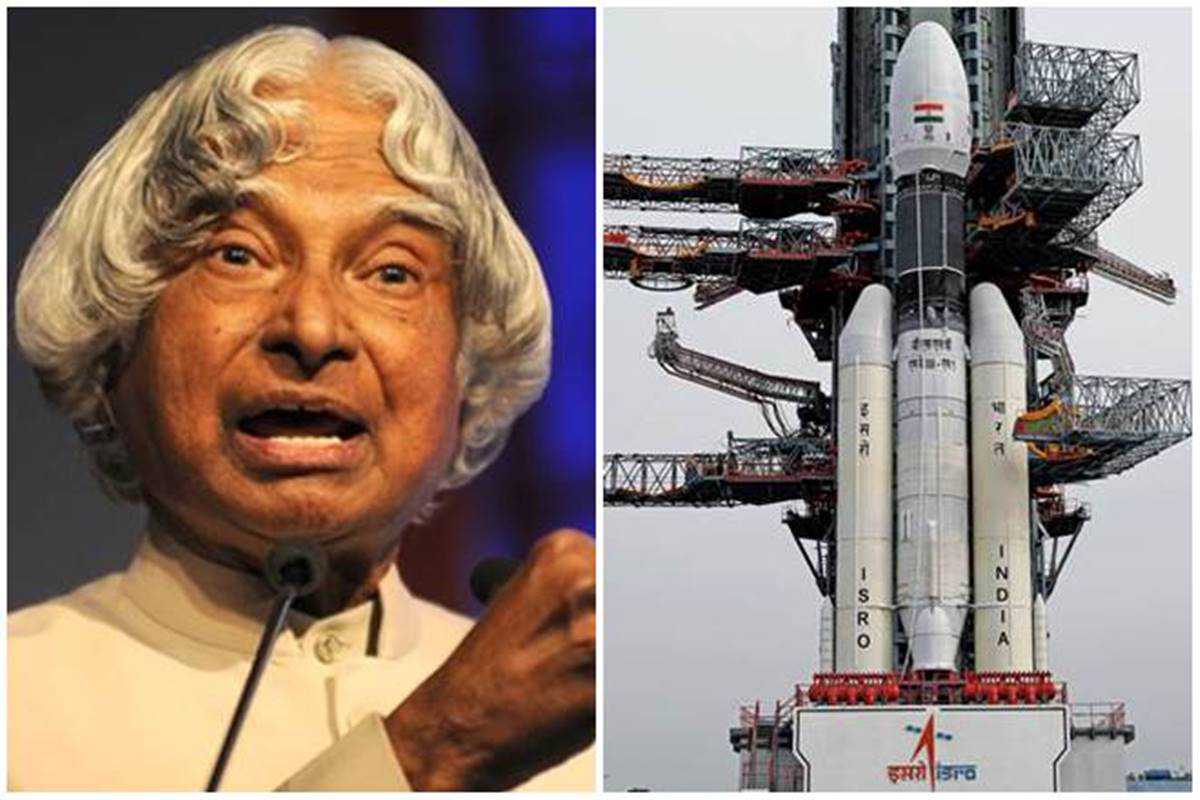 ek;gpf;if (Optimism)                              Rthkp tpNtfhde;jh;
Fwpf;Nfhis mila Cf;fg;gLj;Jjy; (Motivation and Accomplish Goals)
Fwpf;Nfhs; ,y;yhj tho;f;if
   Kfthp ,y;yhj fbjj;jpw;F rkk;.
                mkh;j;jpah nrd;
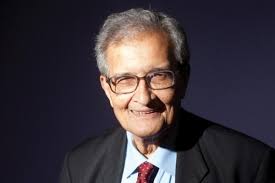 Fwpf;Nfhs;fis tFj;Jf; nfhs;Sjy; kw;Wk; xOf;fj;ij Nkk;gLj;Jjy; (Set Principals & Discipline)
tFg;giwapy; ele;Jnfhs;s Ntz;ba gz;Gfisg; Nghjpj;jy; 
gs;sp tshfj;jpy; vtw;iw nra;a Ntz;Lk;, nra;af;$lhJ 
Fwpj;jNeuj;jpy; Ntiyia Kbj;jy;, Neue;jtwhik 
rpwe;j gz;Gs;s khzth;fspd; Fzeyd;fis ghuhl;Ljy;.
kfpo;r;rpfukhd kdepiyia Vw;gLj;Jjy; (An attitude of happiness)
vy;NyhiuAk; nfhz;lhLq;fs;
ey;y ez;gh;fis rk;ghjpAq;fs;
mf;fiwia tsh;j;Jf; nfhs;Sq;fs;
fw;Wf;nfhs;tij epWj;jhjPh;fs;
jil mij cil
epidj;jij Kbf;fTk;
vJ ele;jNjh mJ ed;whfNt ele;jJ
mbf;fb rphpAq;fs;
kd;dpf;f fw;Wf;nfhs;Nthk;
kfpo;r;rpfukhd kdepiyia Vw;gLj;Jjy;
ed;wp nrhy;tJ ed;W
nfhs;ifapy; cWjp Ntz;Lk;
jpahdk; ey;yJ
nra;tij jpUe;jr; nra;
ek;gpf;if mJjhNd vy;yhk;
Mjyhy; mjpfk;  md;G nra;tPh;az
Kaw;rpia iftplhjPh;fs;
cq;fsJ rpwg;igf; nfhLq;fs;
ekf;F ehNk ey;yJ
ed;ikNa nra;Nthk;
Neh;kiw kdg;ghd;ikapd; ed;ikfs; (Benefits of Positive Attitude)
rpf;fy;fisj; jPh;f;fpwJ (Solves Problems)
tpRthrj;ij tsh;f;fpwJ (Breeds Loyalty)
FO Ntiyfis tsh;f;fpwJ (Cultivates team work)
MNuhf;fpakhd #oiy cUthf;FfpwJ (Makes Healthy Atmospheres)
kd mOj;jj;ij Fiwf;fpwJ (Reduce Stress)
kfpo;r;rpahd MSik cUthfpwJ (Develops Pleasing Personality)
2. mDjhgj;jpwid Nkk;gLj;Jjy;; (Build Empathy)
,uf;f Fzk;, 
fUiz, 
kdpjhgpkhdk; 
,sk; tajpNyNa cUthf;fp czur;nra;jy;
    mDjhgk; nfhz;ltuh ePq;fs;?
1) ePq;fs; jhd; tFg;G yPlh;. rpy Nfs;tpfis fUk;gyifapy; vOjptpl;L, cq;fisnay;yhk; mjw;F gjpy; vOjr; nrhy;yptpl;L, rpwpJNeuk; ntspNa nrd;wpUf;fpwhh; Mrphpah;. xU khzth; mg;NghJ Jhq;fpf; nfhz;bUe;jhy; vd;d nra;tPh;fs;?
m) mtid vOg;gp Nfs;tpfSf;Fg; gjpy; vOjr; nrhy;Ntd;.
M) mtidj; njhlh;e;J Jhq;ftpl;L Mrphpah; te;jJk; fhl;bf; nfhLg;Ngd;.
,) Jhq;fl;Lk; ghtk; mtDf;F tPl;by; vd;d gpur;ridNah!
2) [];f;hPk; filapy; Xh; [];f;hPik thq;FfpwPh;fs;. kPjkpUf;Fk; fhrpy; khiyapy; ,d;ndhU [];f;hPk; rhg;gpl jpl;lkpLfpwPh;fs;. mg;NghJ Vior;rpWtd; xUtd;, ePq;fs; [];f;hPk; rhg;gpLtij Vf;fj;Jld; ghh;f;fpwhd;. vd;d nra;tPh;fs;?
m) tUj;jkhfTk;, Fw;w czh;r;rpNahLk; NtWgf;fkhfj; jpUg;gpf; nfhz;L me;j [];f;hPikr; rhg;gpLNtd;.
M) mnjy;yhk; vd;id ve;jtpjj;jpYk; ghjpf;fhJ.
,) me;j rpWtDf;Fk; Xh; [];f;hPk; thq;fpf;nfhLg;Ngd;.
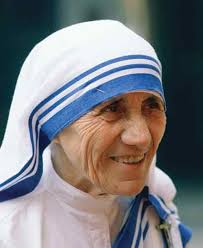 3. Kd;khjphpia Cf;Ftpj;jy; (Encourage role Model)
Neh;kiwahd vz;zk; cilath;fis Kd;khjphpahf 
Kd;dpiyg;gLj;Jjy;.
mwptpay; (Science)
,yf;fpak; (Literature)
fzpjk; (Maths)
tuyhW (History)
fiy (Arts)
mwptpay; (Science)
  ,];Nuh jiyth; jkpof tpQ;Qhdp rptd;
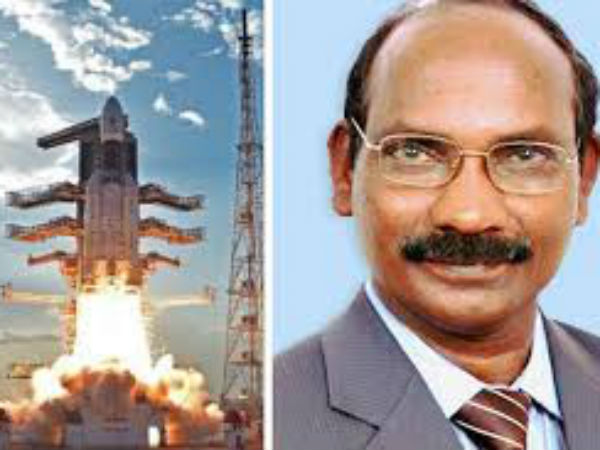 ,yf;fpak; (Literature)
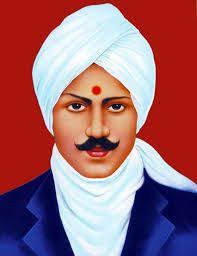 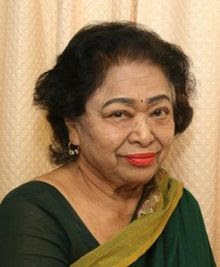 tuyhW (History)
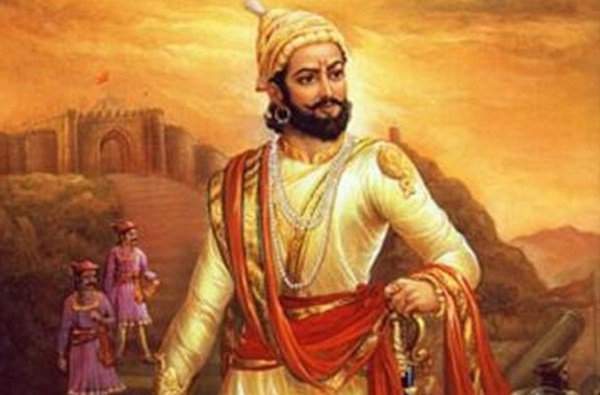 eldk;
fiykhkzp [hfph; `PNrd;
,ir
fpd;d]; rhjid ghlfp RrPyh
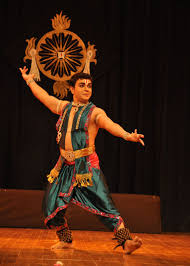 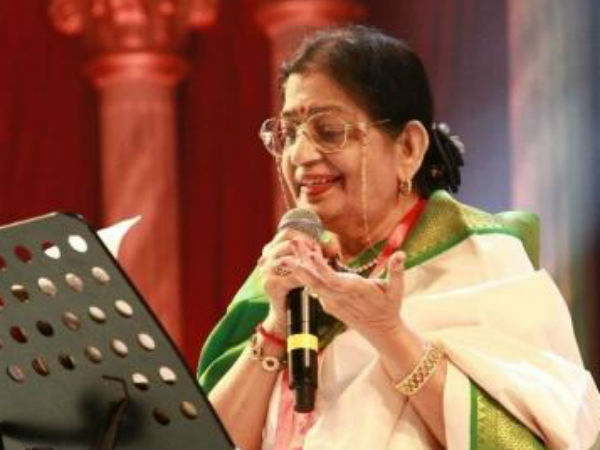 3. rpe;jidia nrJf;Fjy;
“rpe;jpf;f njhpe;jtDf;F 
MNyhrid Njit ,y;iy
Jd;gq;fis re;jpf;f njhpe;jtDf;F 
tho;f;ifapy; Njhy;tpNa ,y;iy”
         -
rpe;jidia nrJf;Fjy
vz;zj;jpy; ftdkha; ,Uq;fs;;;;; 
  Vnddpy; vz;zq;fs;jhd; nrhw;fshfpd;wd.
nrhy;ypy; ftdkha; ,Uq;fs;;;;; 
  Vnddpy; nrhw;fs;;jhd; nray;fshfpd;wd.
nraypy; ftdkha; ,Uq;fs;;;;; 
  Vnddpy; nray;fs;jhd; gof;fq;fshfpd;wd
gof;fj;jpy; ftdkha; ,Uq;fs;;;;; 
  Vnddpy; gof;fq;fs;jhd; xOf;fq;fshfpd;wd.
xOf;fj;jpy; ftdkha; ,Uq;fs;;;;; 
  Vnddpy; xOf;fk;jhd; cq;fs; tho;it jPh;khdpf;fpd;wJ.
                            - mUl;je;ij Ntjhj;jphp kfhp\p
4. rpwe;j gz;Gfis fl;likj;jy;
,sikapNyNa rpwe;j gz;Gfis cl;nrYj;Jjy; 
 Neh;kiwahd nray; cUthf;Fjy;
 khzth;fis Cf;Ftpj;jy;
 fUj;Jf;fis tpthjpf;fr; nra;jy;
fPo;f;fz;l gz;Gfs; xt;nthU jdpg;gl;l khzth;fspd; MSik Nkk;ghl;L tsh;r;rpf;F Jhz;fshf mikfpd;wd.
khpahij (respect)
guhkhpg;G (care)
nghWg;G (responsibility)
Neh;ik (fairness)
ek;gfj;jd;ik (trustworthiness)
ijhpak; (courage)
tplhKaw;rp (diligence)
xUikg;ghL (Integration)
5. MSikia Nkk;gLj;Jjy
gs;sp – Mrphpah;, khzth;, MSik tsh;r;rp 
MrphpaUf;F  rthy; 
khztUf;F kpfg;nghpa tha;g;G
KO MSik – gs;sp Kf;fpag;gq;F
Rje;jpuk;, khpahij kw;Wk; ,uf;fj;ij fw;Wj;jUjy;
ngw;NwhUf;F mLj;j epiy
Mrphpah; Kd; khjphp
gs;sp KbtpYk; xOf;fk; kw;Wk; epajp filg;gpbj;jy;;
5. MSikia Nkk;gLj;Jjy; (Personality Development)
khpahijia typAWj;Jjy; (Insist on Respect)
cly; nkhopapd; ntspg;ghL (Body Language)
Mil czh;T (Dressing Sense)
nray;fs; NgRfpd;wd (Actions Speak)
milnkhopiaj; jtph;f;fTk; 
NfSq;fs; (Listen)
md;gpdhy; jpUj;Jq;fs; (Punish Lovingly)
7. Cf;Ftpj;jy; (Motivation)
“Cf;Ftpf;f MspUe;jhy; 
       Cf;Ftpf;Fk; Ms;$lj;
       Njf;F tpw;ghd;”
                 -ftpQh; thyp
8. jd;dk;gpf;ifia tsh;j;jy; (Development of Self Confidence)
“cd; if Nuifia ghh;j;J 
vjph;fhyj;ij eph;zapj;J tplhNj……
Vndd;why;
ifNa ,y;yhjtDf;F $l vjph;fhyk; cz;L”
9.  topfhl;Ljy; (Guidance)
Mrpah; vd;gth; fw;gpg;gth;.
FU vd;gth; fw;W top epd;W khzth;fSf;F topfhl;Lgth;.
“vq;F elg;gLfpd;whNah mq;F kyuhF”
Fw;f;Nfhs; ,y;yhj khzt tho;f;if, Kfthpapy;yh fbjj;jpw;F rkk;.
tFg;giw
khWgl;l Fzq;fs;, Njhw;wq;fs;, elj;ijfs;, rpe;jidfs; vd;w ,dpa fyit midj;Jk; Xhplj;jpy;.
Mk; mJjhd; tFg;giw
10. ftiyg;gLtij epWj;Jq;fs;! thoj; Jtq;Fq;fs;;! (Stop Worrying! Start Living)
vjph;fhyj;ijg; gw;wp ftiy nfhs;shjpUj;jy;;
epfo; fhyj;ij re;Njh\khf thoj; Jtq;Fjy;
Nkhrkhd .#o;epiyapid kdhPjpahf Vw;Wf;nfhs;sy; 
gpur;rpid jPutpy;iyah?
ftiyg;gLtjhy; kl;Lk; xU gpur;rpid jPh;e;J tpLkh? 
ftiyiaj; Jhf;fp vwpjy;;
11. rpwe;j rpw;gpahfj; jpfo rpy MNyhridfs; (How to make Good Sculptors)
vq;Nf vg;NghJ, vg;gb NgRjy;Ntz;Lk; 
cuf;f NgRtij jtph;j;jy;
gpwUld; NgRtjw;F jaf;fk; fhl;lhjpUj;jy;
MSik vd;gJ Gw mofpy; ,y;iy vd;gij epidtpy; nfhs;sy;
ghpTilatuhfTk;, md;G epiwe;jtuhfTk; ,Uj;jy;;
mikjpahfTk;, Gj;jprhypj;jdj;NjhLk; ,Uj;jy;;
Kul;Lj;jdkpf;ftuhfTk;, mjpf $r;rypLgtuhftk; ,Uj;jy; $lhJ
cq;fis ePq;fNs re;Njfpf;fhjpUj;jy;
cq;fs; cilapy; ftdk; nrYj;Jjy;;
cq;fSf;nfd jdpg;gl;l ghzpia cUthf;fpf; nfhs;sy;;
Nghyr;nra;ahjpUj;jy;
12. ntw;wp ngw;w Mrphpar; rpw;gpfspd; milahsq;fs;
fbd ciog;G kw;Wk; epiyahd jd;ik (Hard work and Consistency)
Neh;kiwahd kdg;ghd;ik ( Positive attitude)
tplh Kaw;rp (Keep trying)
ftdk; kw;Wk; cWjpg;ghL (Focus and Determination)
Kiwahd jpl;lkply; kw;Wk; nray;ghL (Strategic planning and deliverance)
jd;dk;gpf;if (Self-confidence)
Neu Nkyhz;ik (Time management)
nray;gLj;Jk; Kiw (Practical)
Neh;kiwahd rpe;jid (Positive Thinking)
tho;f;ifapy; ntw;wp ngw %d;W topfs;
“gpwiuf;fhl;bYk; mjpfkhf 
  mwpe;J nfhs;s KaYq;fs;”
“gpwiuf;fhl;bYk; mjpfkhf 
  ciof;ff; fw;Wf;nfhs;Sq;fs;”
“gpwiuf; fhl;bYk; Fiwthf 
  gpwhplkpUe;J ngw KaYq;fs;”
              -tpy;ypak; N\f;];gpah;
The Choice is Yours
“With a Bad Attitude
     You Can Never have a Positive day”
     “With a Positive Attitude
     You Can never have a Bad day”
Be    SLIM   No    FAT
F   =   Fear and Frustration - gak; kw;Wk; tpuf;jp 
A   =   Anxiety and Anger - ftiy kw;Wk; Nfhgk;
T   =   Tension -  gjw;wk;
S   =   Self – Confidence -  jd;dk;gpf;if
L   =   Love  - md;G
I    =   Initiative - Kaw;rp
M  =   Moderation -  epjhdk;
Positive  “WATCH”
W  =   Words - thh;j;ijfs;
A   =   Actions - nray;fs;
T   =   Thoughts - rpe;jidfs;
C   =   Characters - gz;Gfs;
H   =   Heart - md;ghd ,jak;
Neh;kiwahd kdg;ghd;ik cUthtjw;fhd topfs; (That is the Way to Positive Attitude)
Start    the day with   Love
    Spend  the day with   Love
    Fill       the day with   Love
    End      the day with   Love
ehisa Mrphpa rpw;gpfNs! tho;j;Jf;fs;!
“ek; ehl;il eph;zapf;fg; NghFk;  
 khztr;rpw;gq;fspd; 
 ey; tho;tpw;Fk;, tsh;r;rpf;Fk;
 topfhl;lg; NghFk; tho;tpay; Gj;jfq;fNs!
 ehisa Mrphpar; rpw;gpfNs!
 cq;fis tho;j;JNtd; epj;jKNk!”
midtUf;Fk; kpf;f ed;wp
Kidth; j.rptrf;jp uh[k;khs;
             cjtpg; Nguhrphpah;
               fy;tp cstpay; Jiw
        jkpo;ehL Mrphpah; fy;tpapay; gy;fiyf;fofk;
               fhug;ghf;fk;, nrd;id – 97.